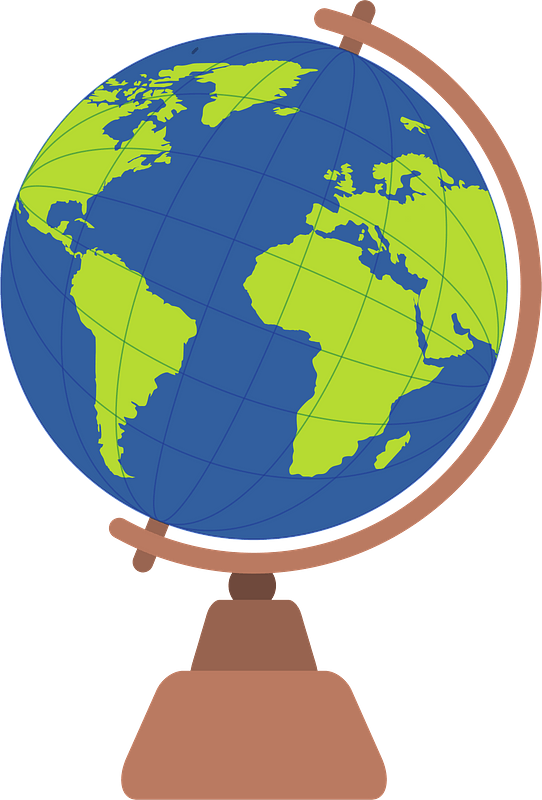 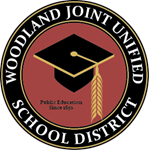 2023 WJUSD GATE PresentsFamily Math Nights~Math Around the World~
Wednesday, March 15th
5:30 - 7:00 pmDouglass Middle School GymORWednesday, March 22nd5:30 – 7:00 pmLee Middle School GymREGISTRATION REQUIRED!Sign Up Here!https://forms.gle/TLyvtxomnSSeTvrTA
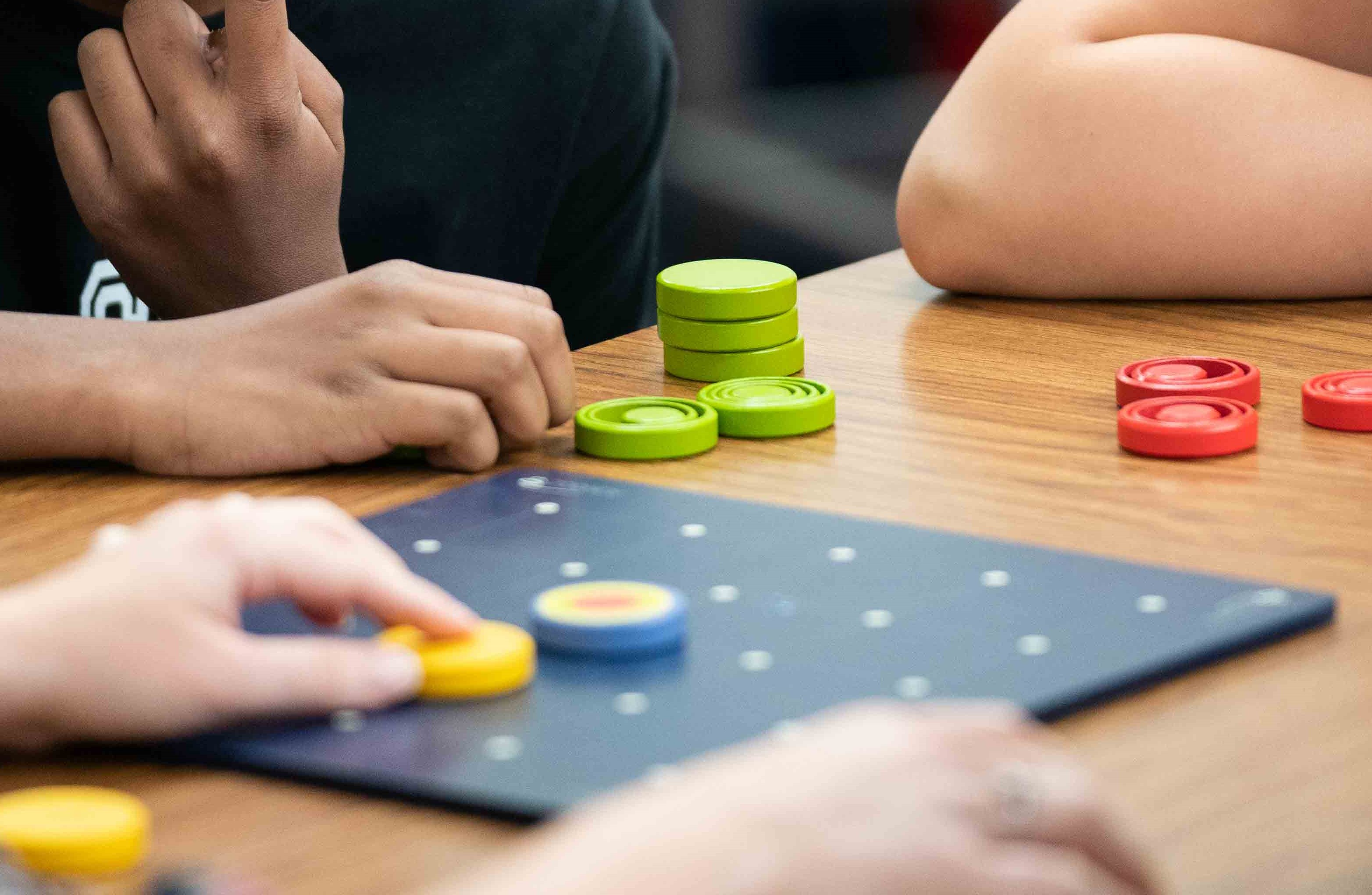 Solve mathematical puzzles!
Fun for families and friends!
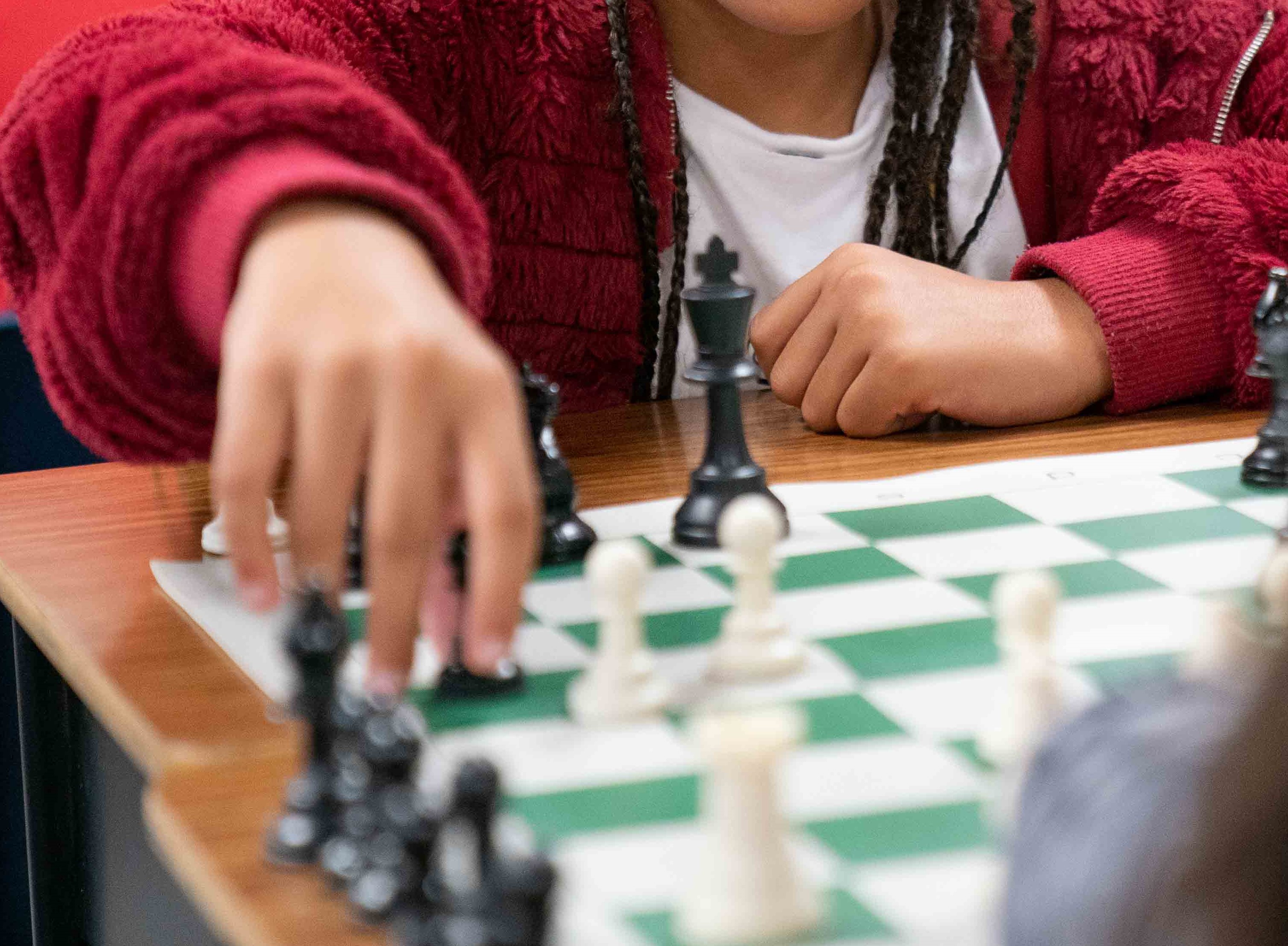 Learn strategy games
For more information, email deann.tenhunfeld@wjusd.org